EarthScope Consortium
vision for partnership
What is EarthScope?
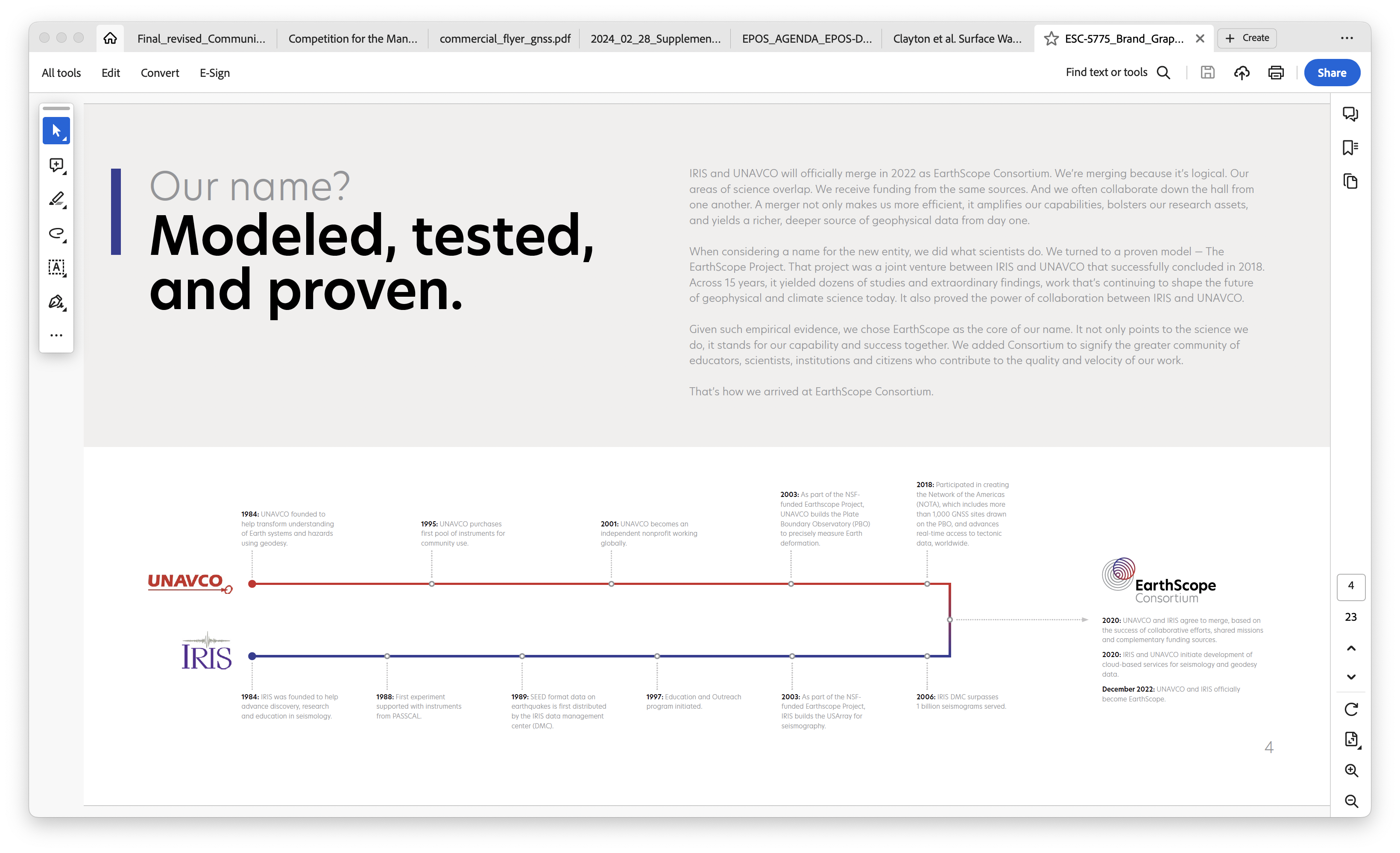 components of SAGE
active source
portable seismic
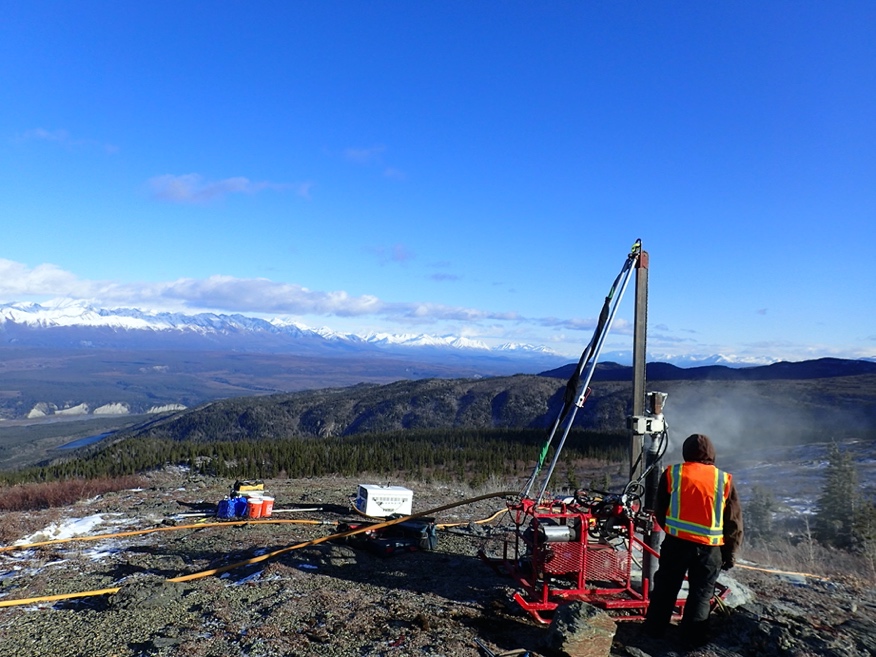 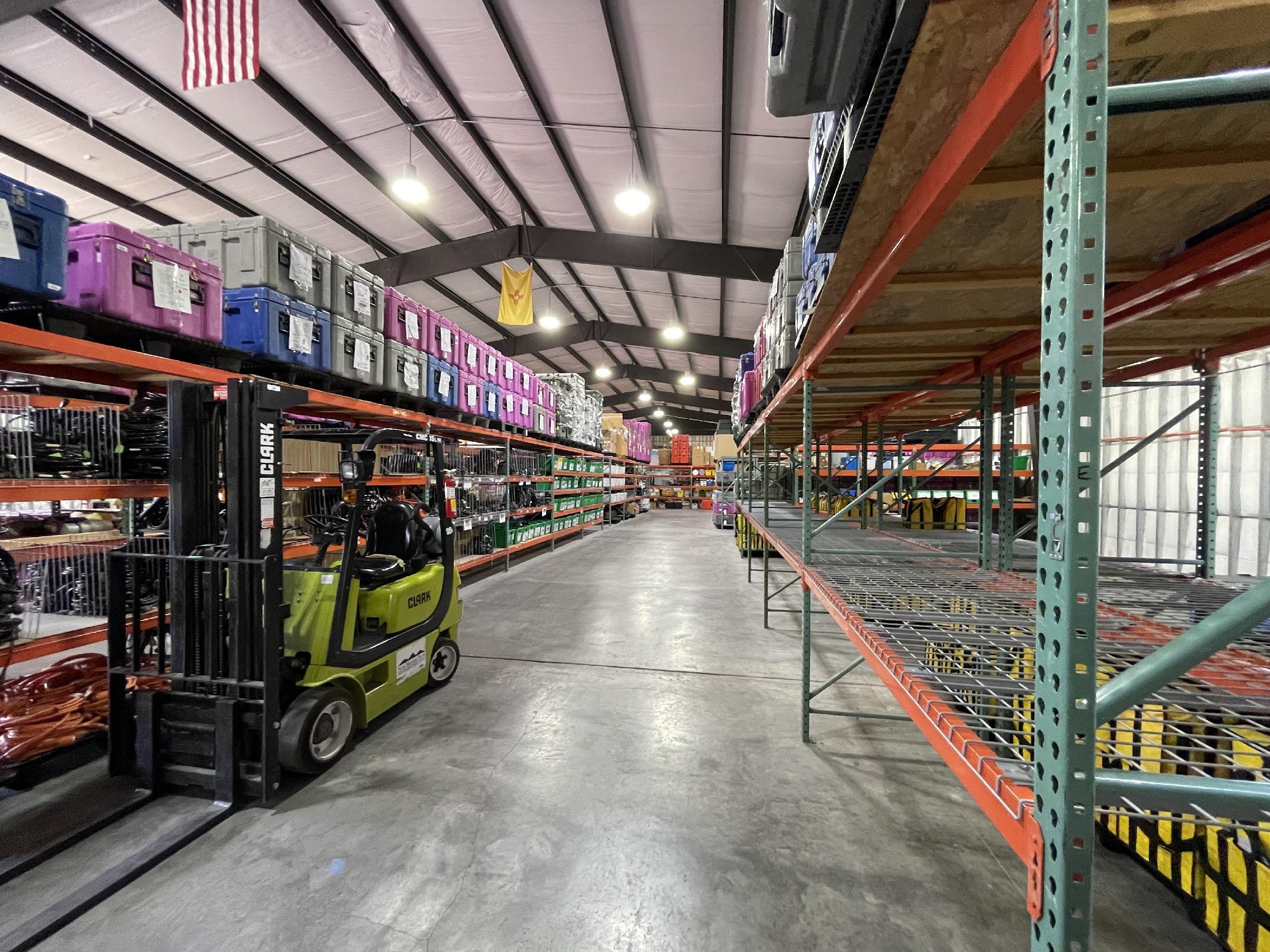 data and products
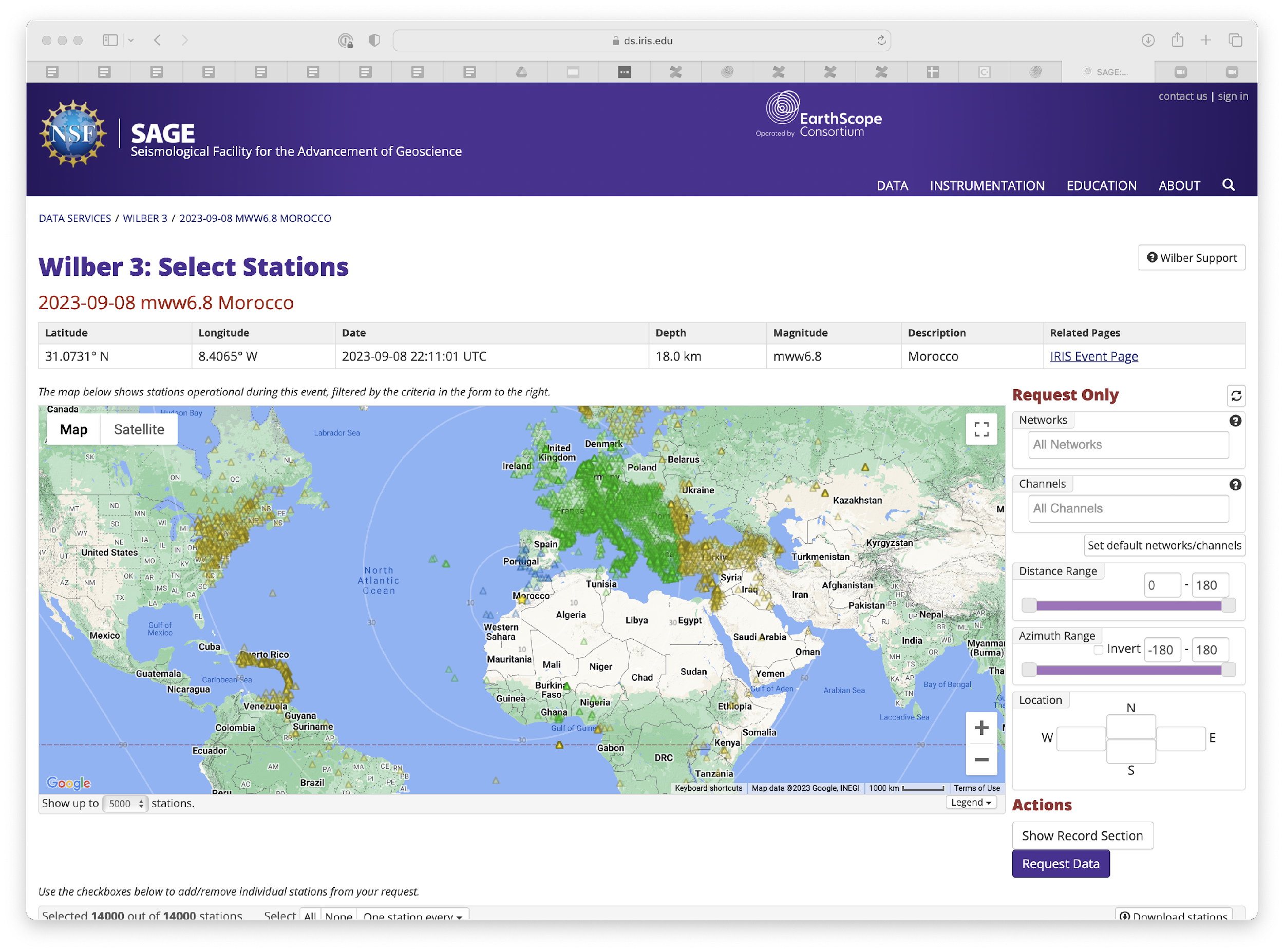 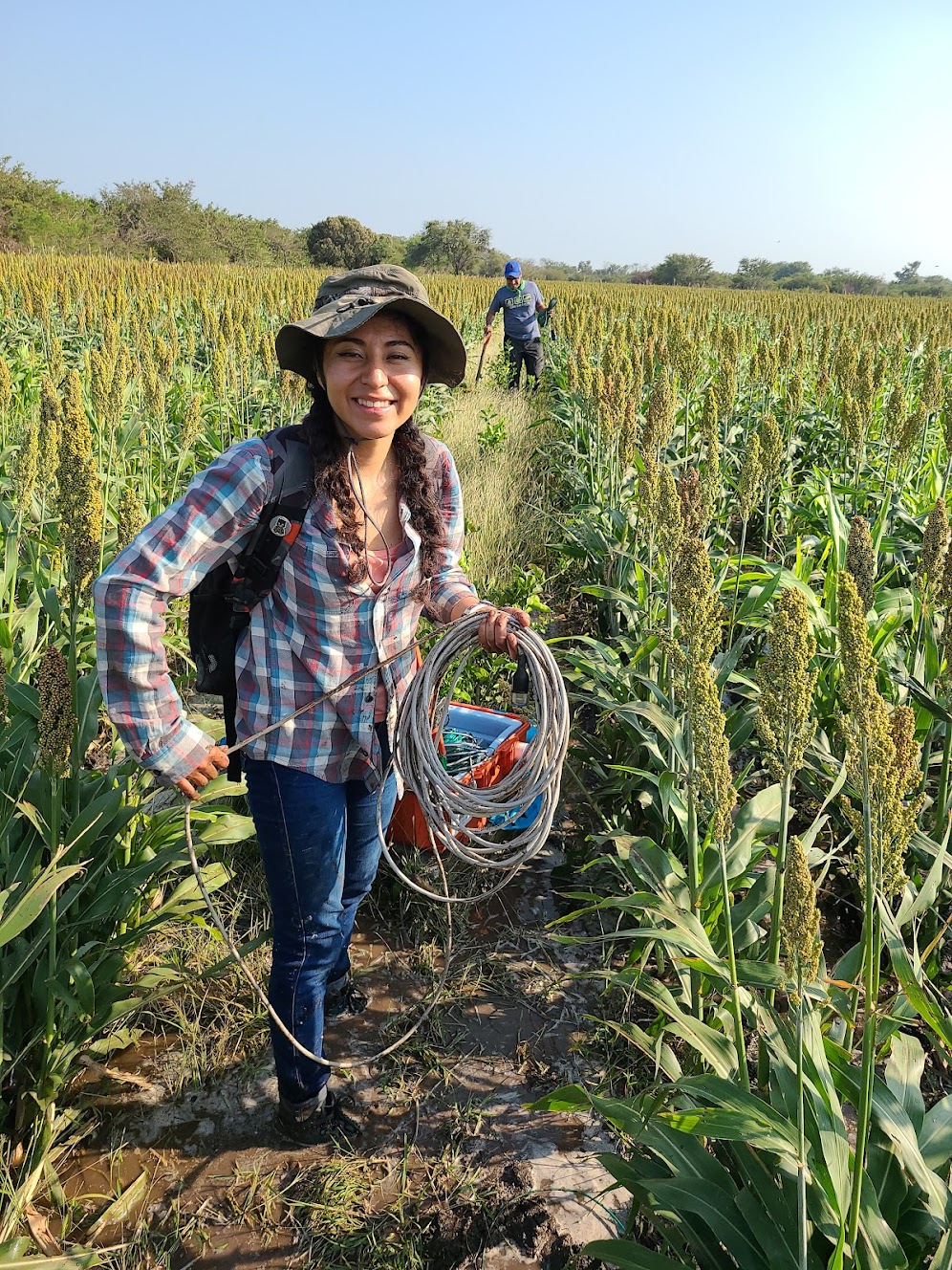 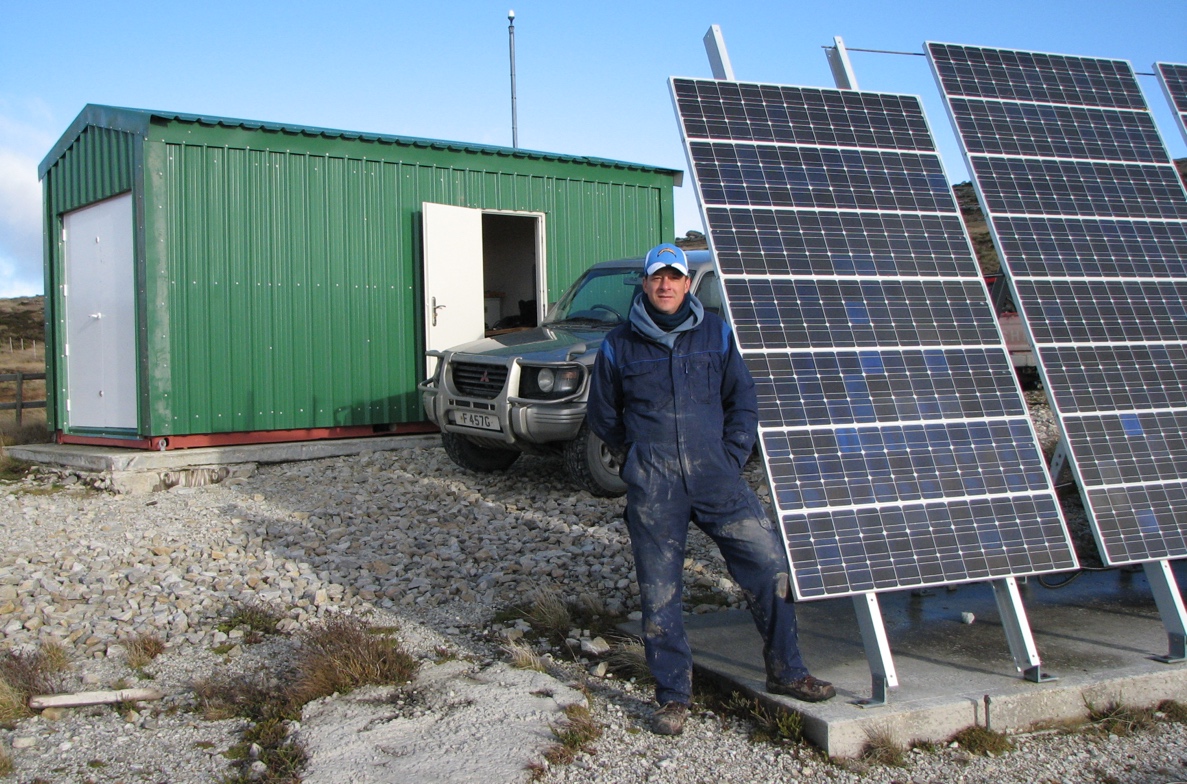 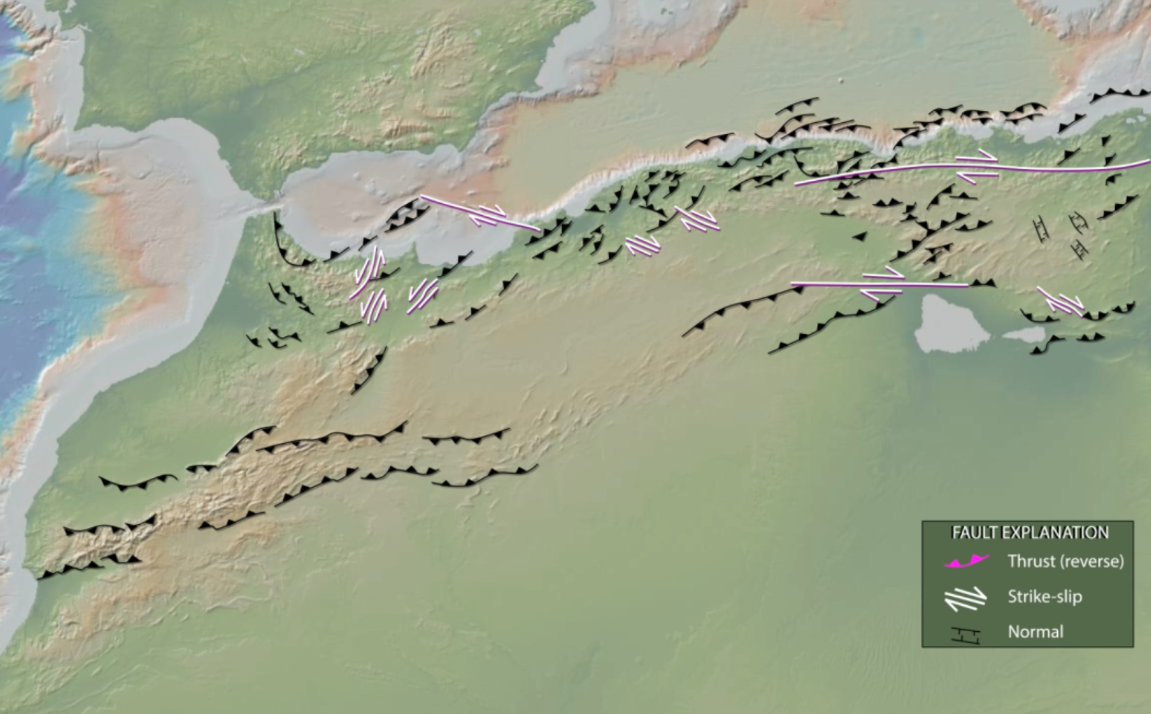 GSN
MT
engagement
GSN
components of GAGE
GGN
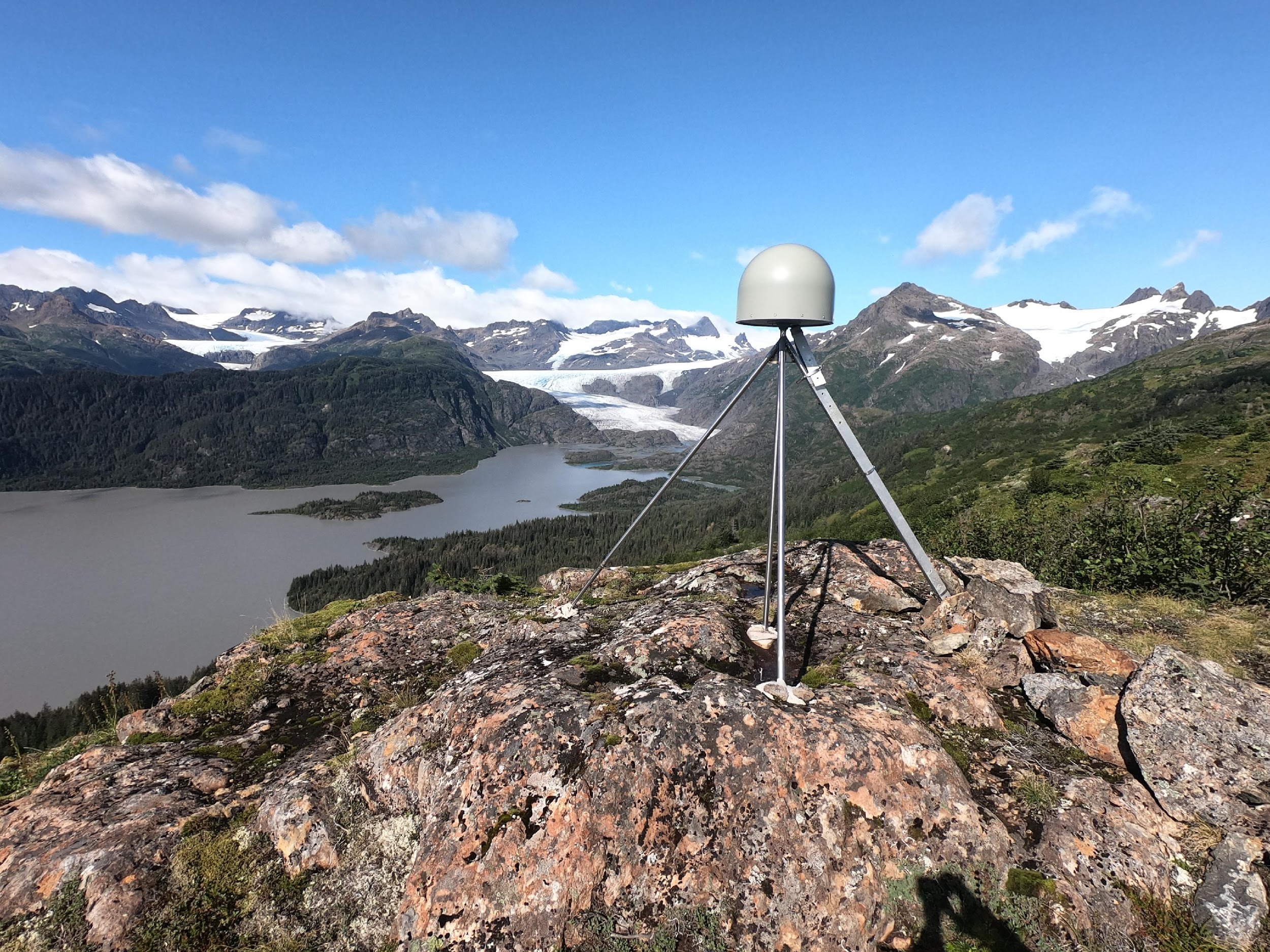 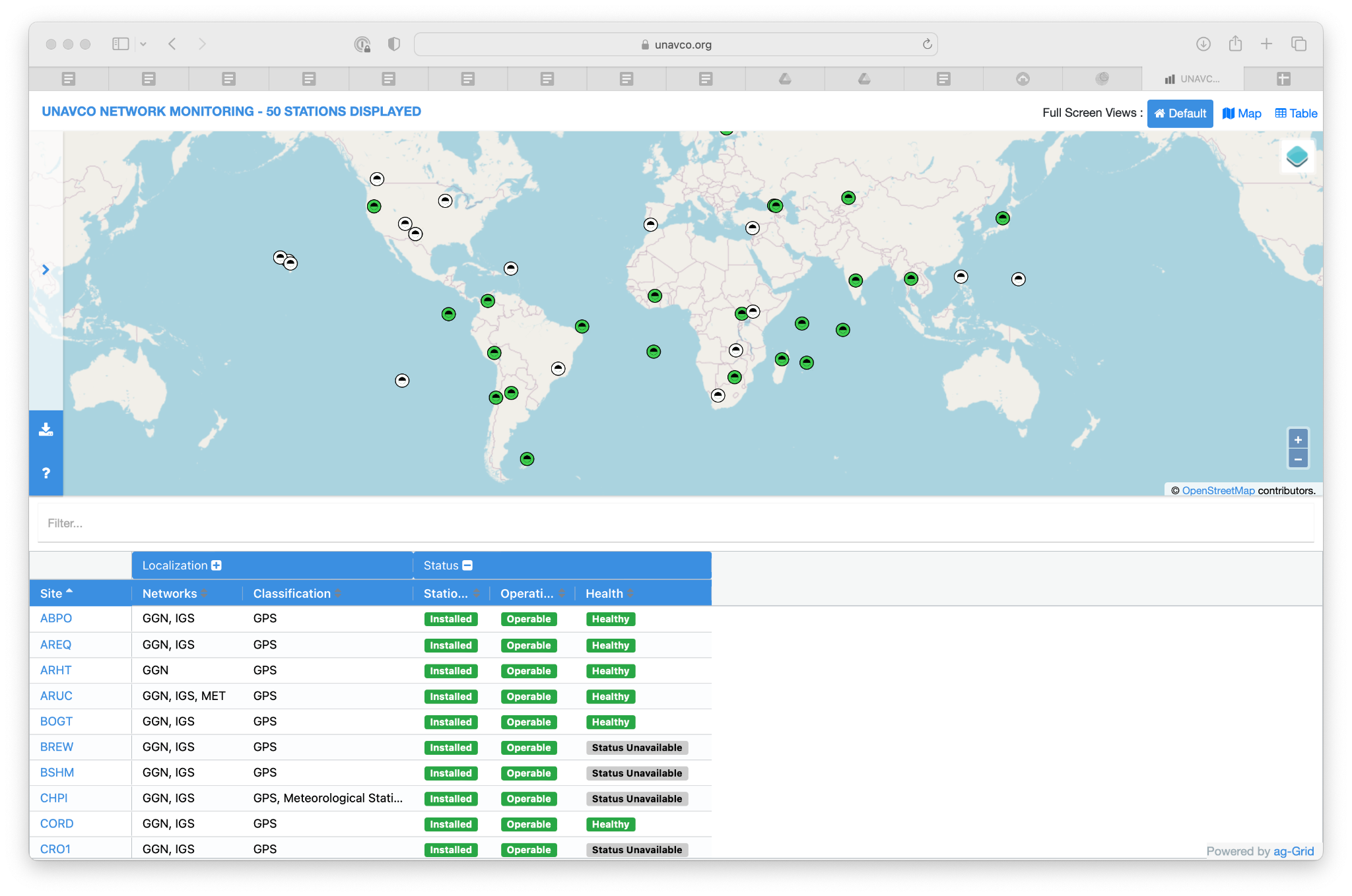 data and products
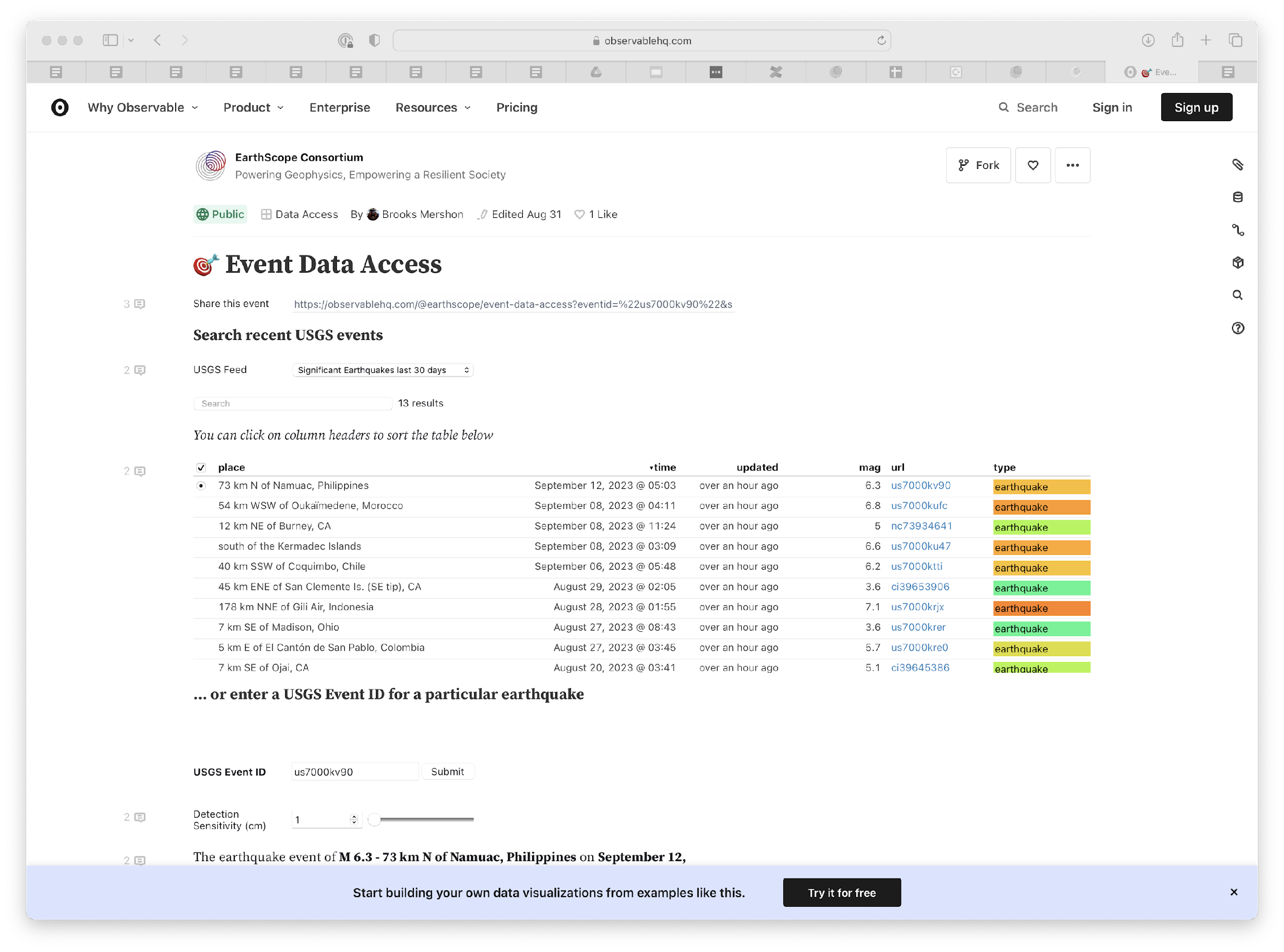 PI support
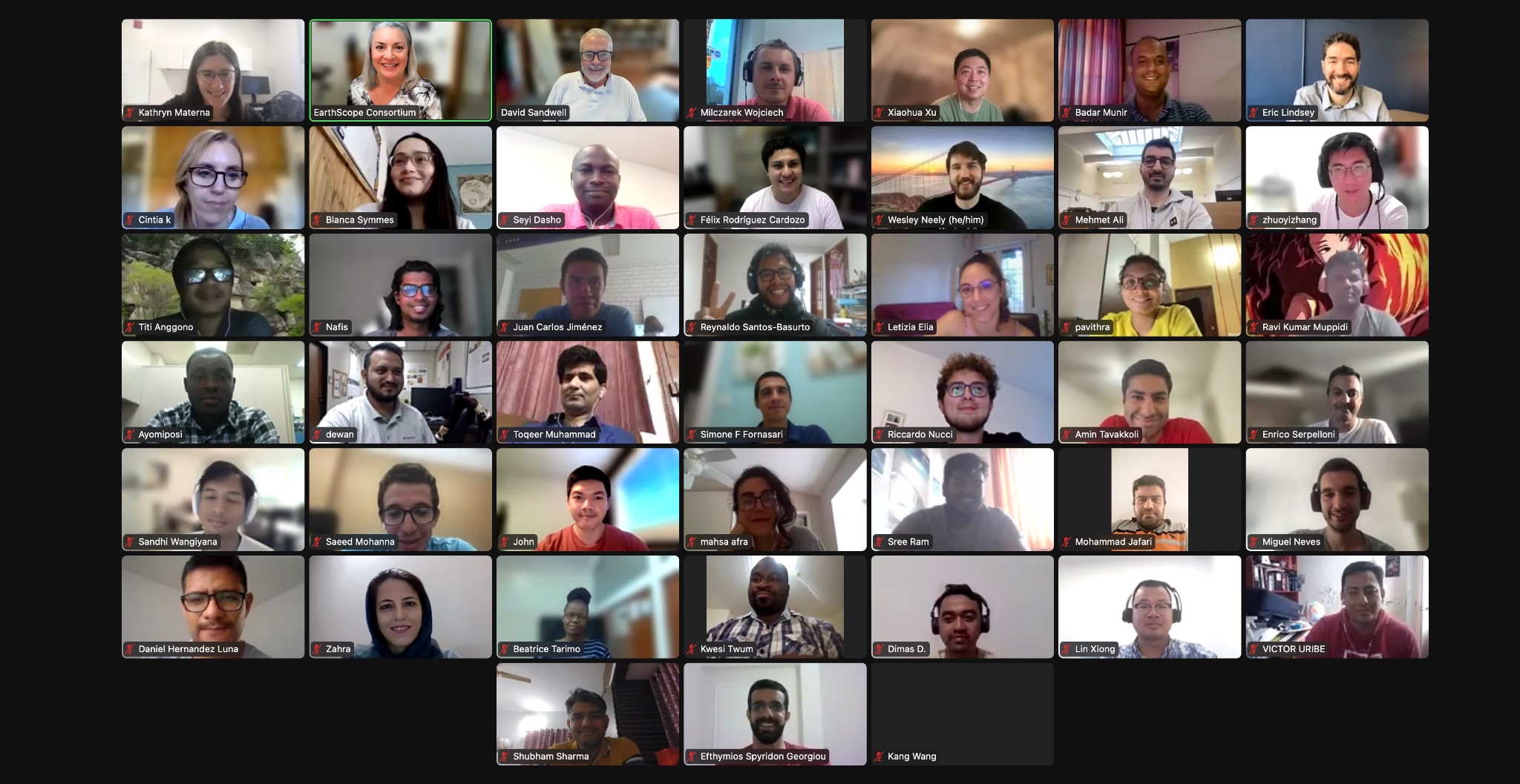 NOTA
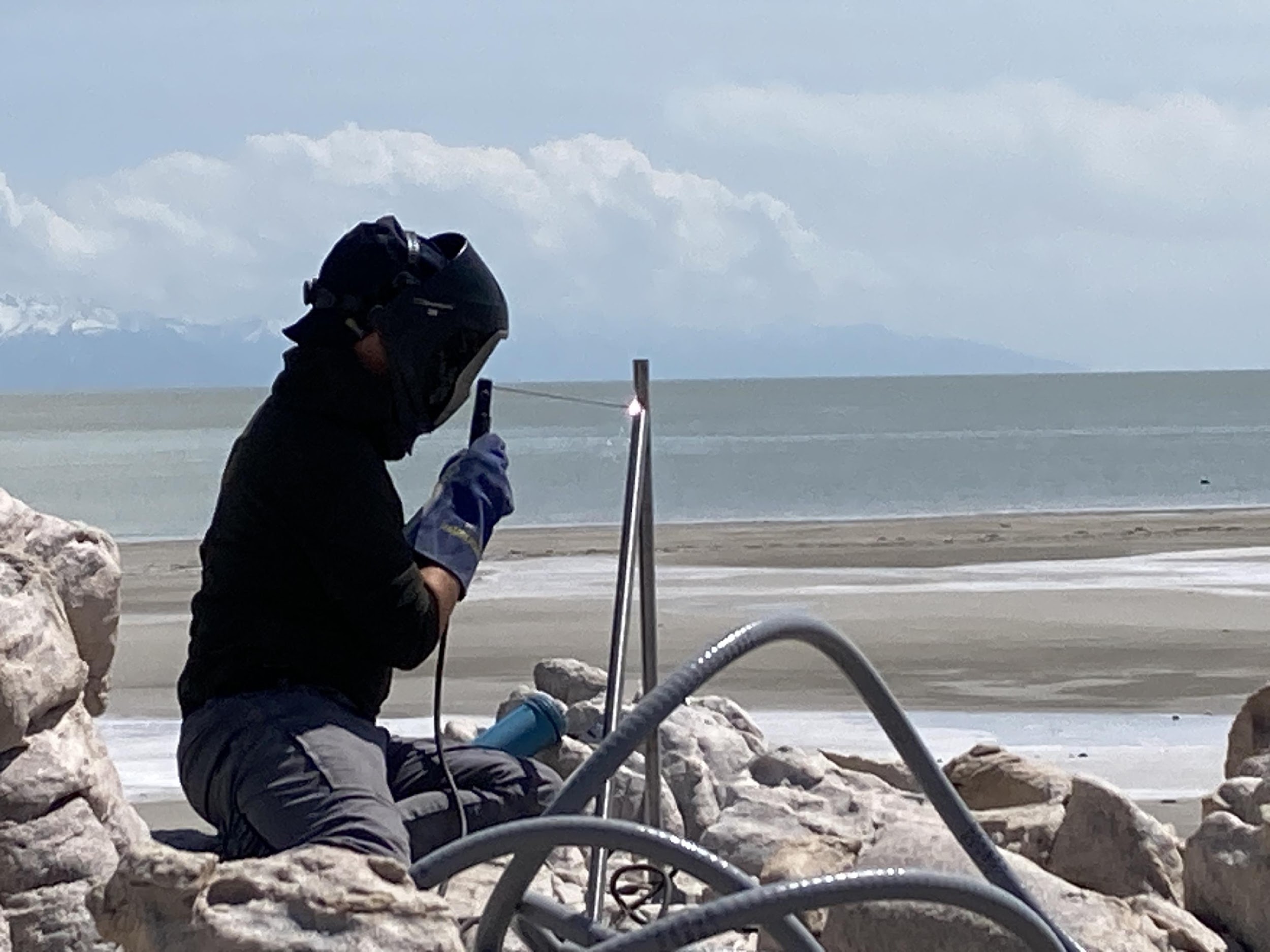 strain
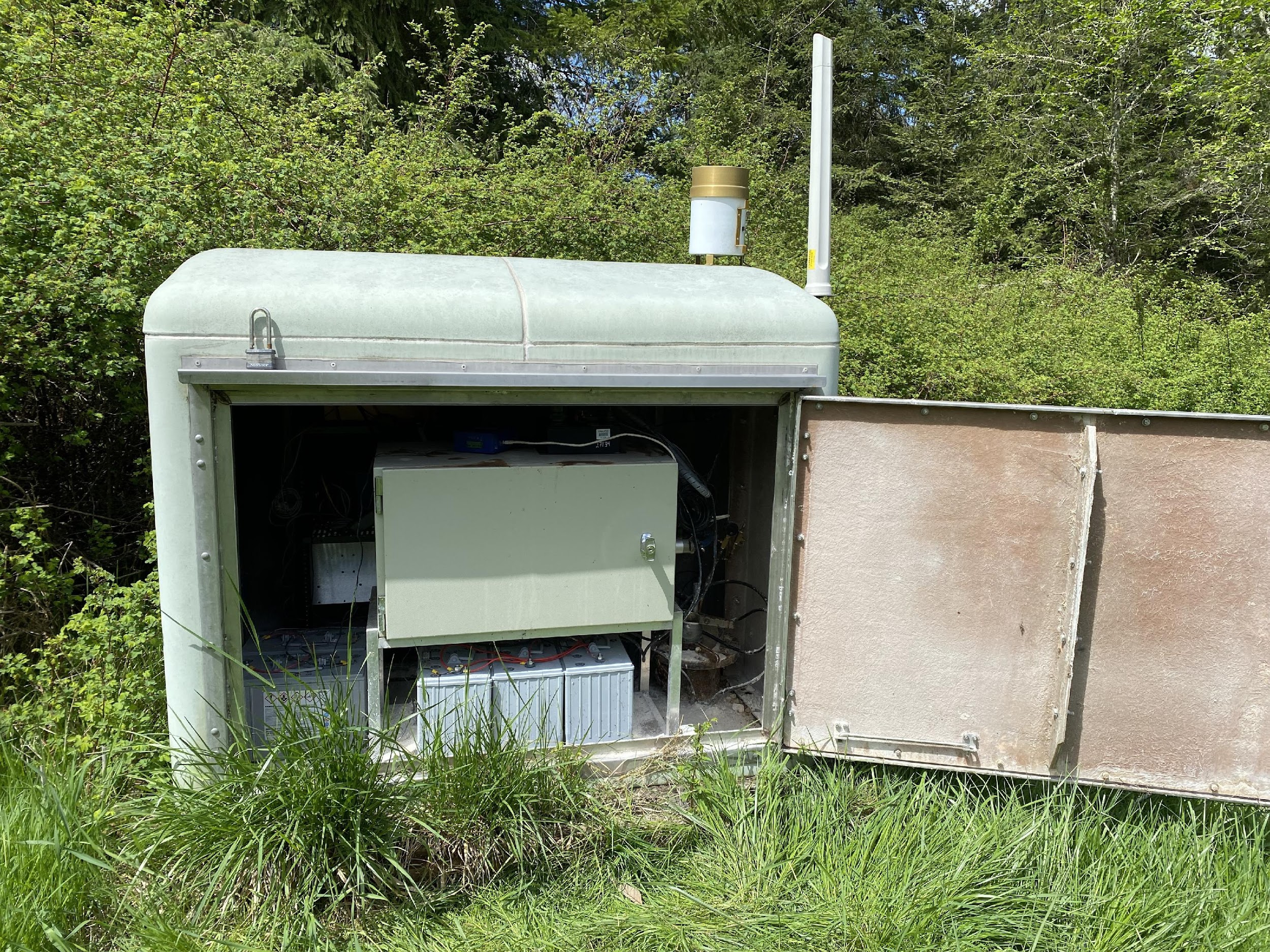 training
PI support
Partnering with EPOS
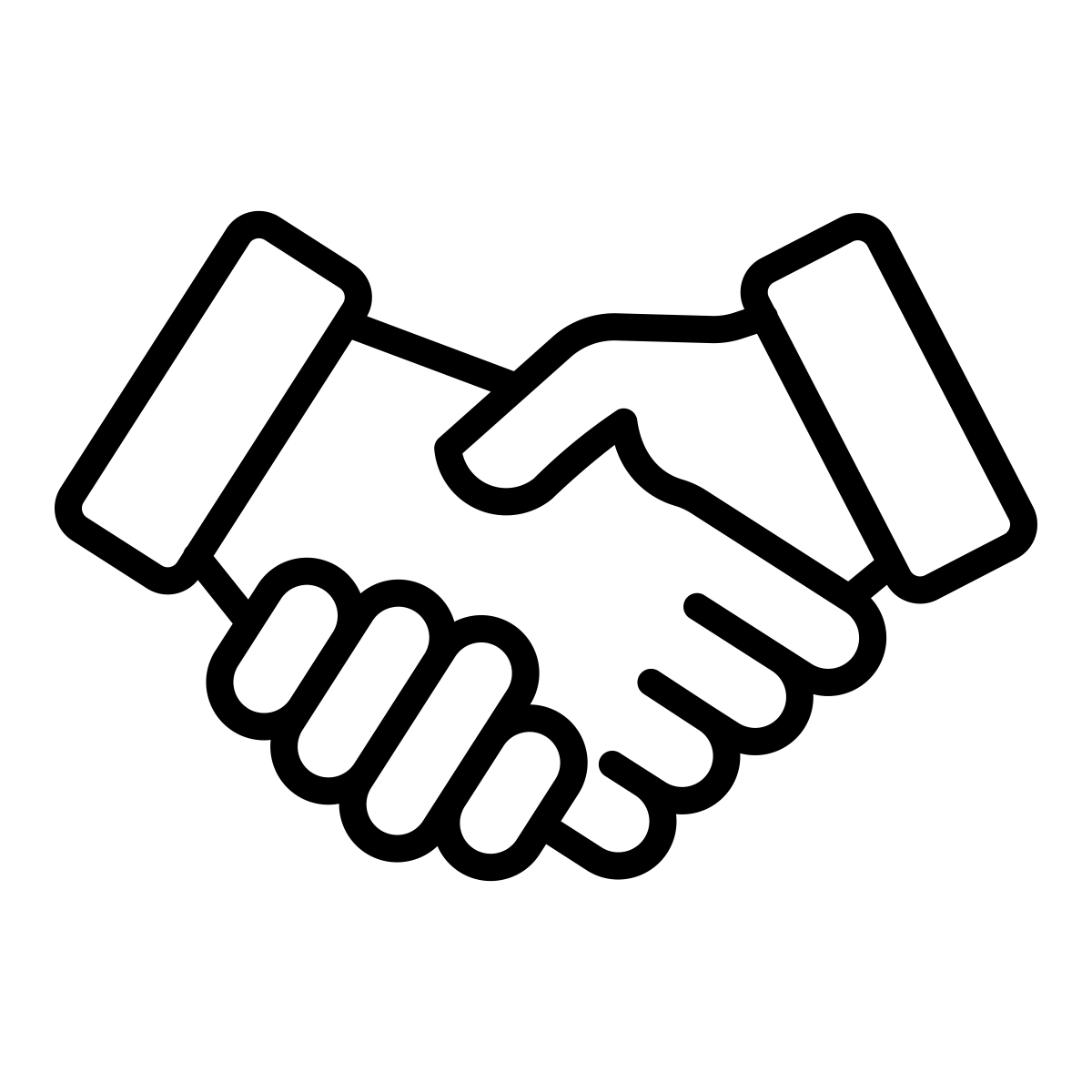 Cyberarchitecture
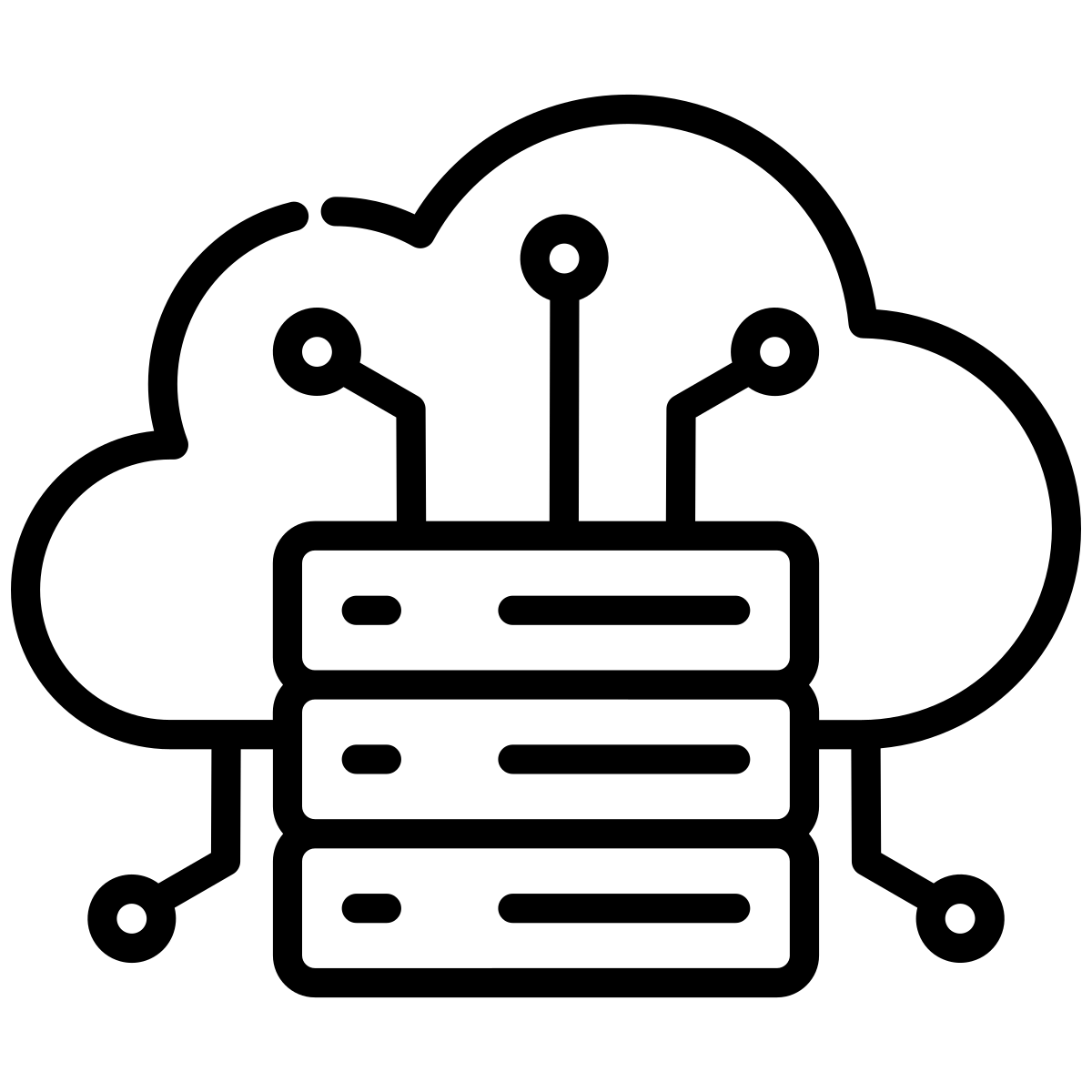 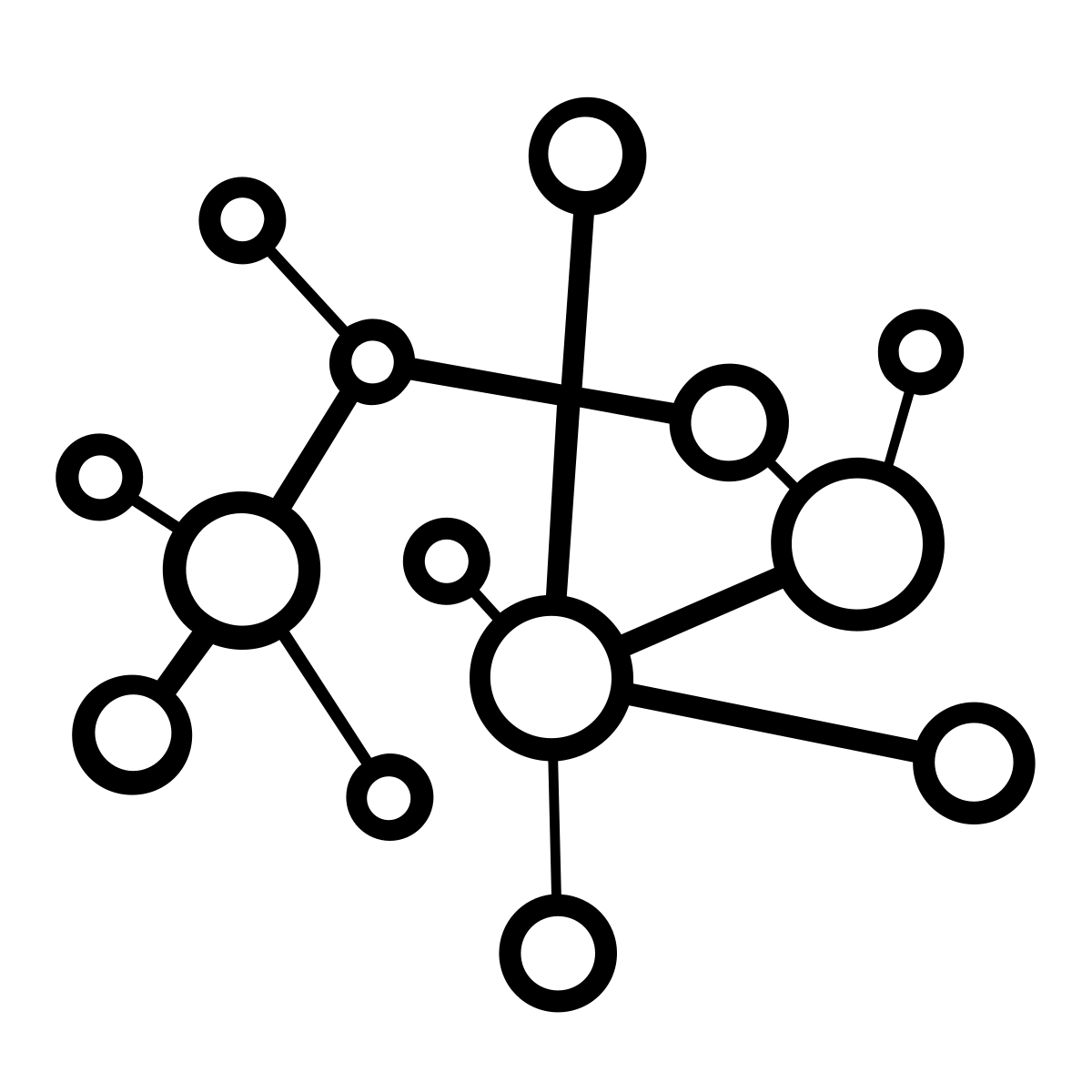 Data federation
Community of practice
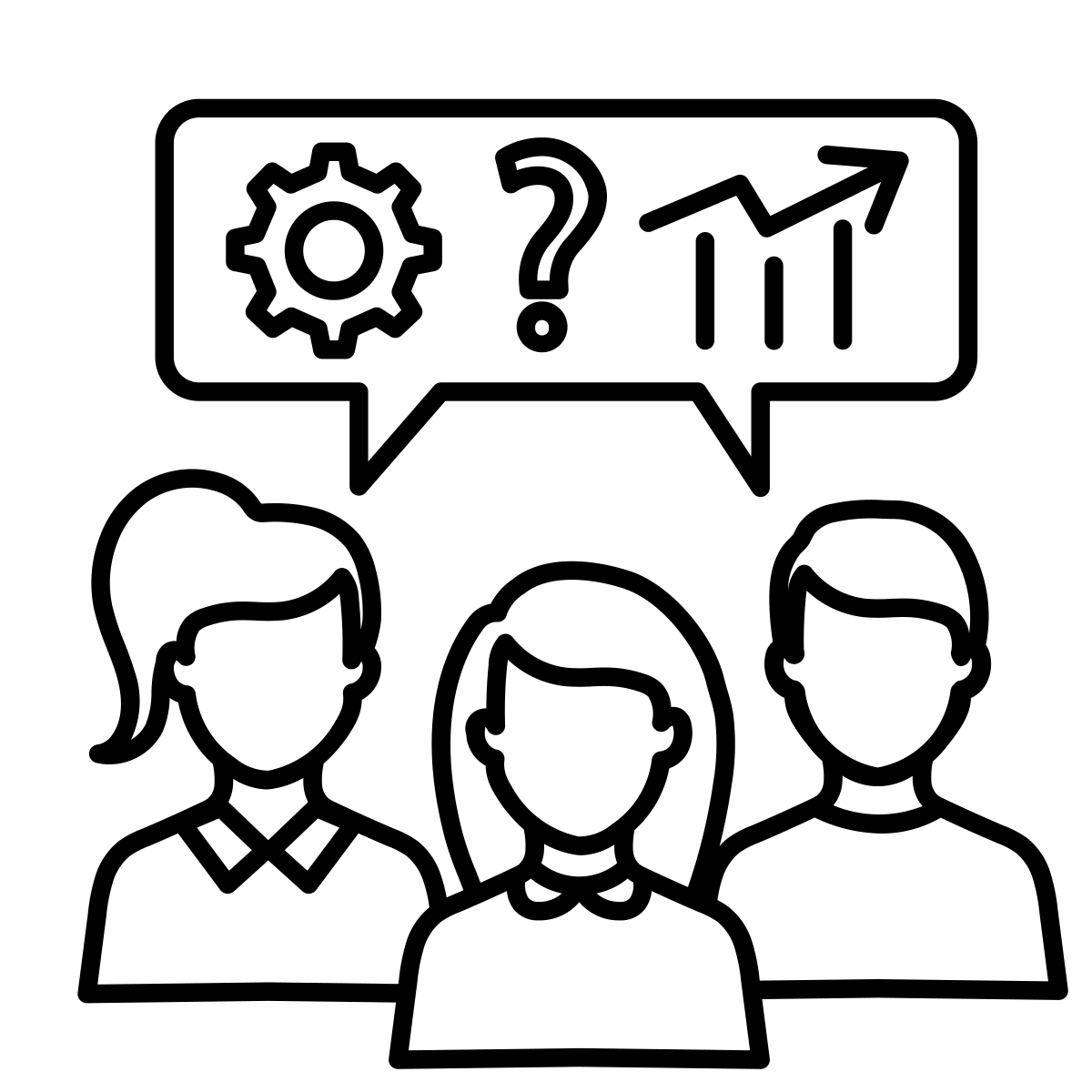